Welcome to
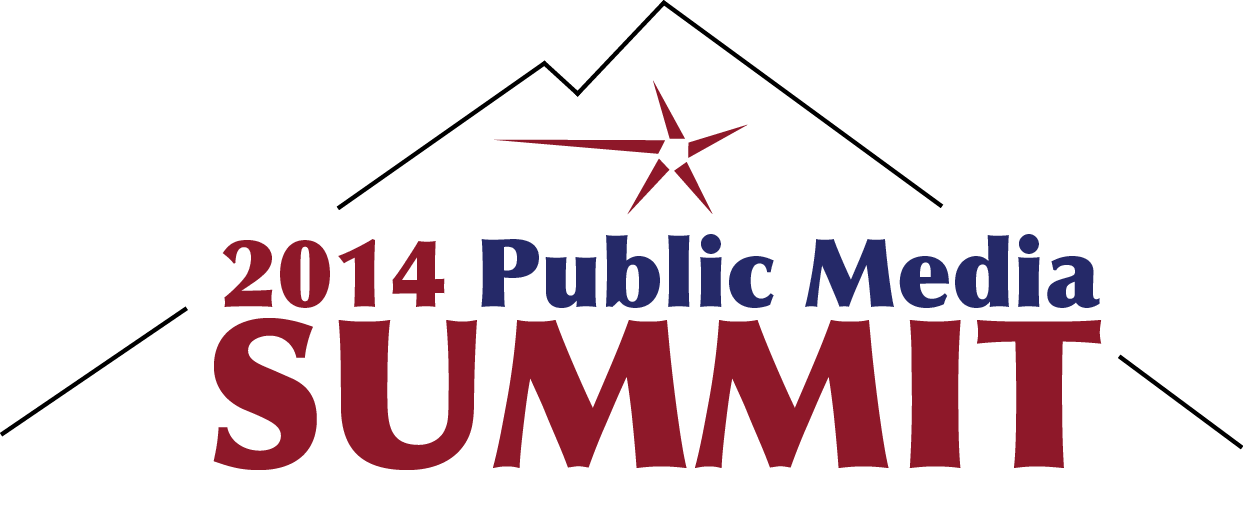 Polly AndersonExecutive Director, WUCF-TVBoard Chair, APTS & APTS Action, Inc.
Twitter Hashtag
#aptsthesummit
Polly AndersonExecutive Director, WUCF-TVBoard Chair, APTS & APTS Action, Inc.
Retiring General Managers
David Dial
Michael Dunn
Elsie Garner
Tom Hanley
Dave Hinman
Tom Howe
Bill Kelly

Claude Kistler
Marilyn Lawrence
Dwight Miller
Peter Morrill
Wick Rowland
Chet Tomczyk
New General Managers
Lynn Brown
Amy Burkett
Greg Ciczi
Tom Currá
Rob Dunlop
Tim Fallon
Franz Joaquim
Brad Kimmel
Mark Leonard
James Morgese
James Muhammad
Michele Muller
Tom New
Greg Petersen
Ron Pisaneschi
Gary Stokes
Dolores Sukhdeo
Ed Ulman
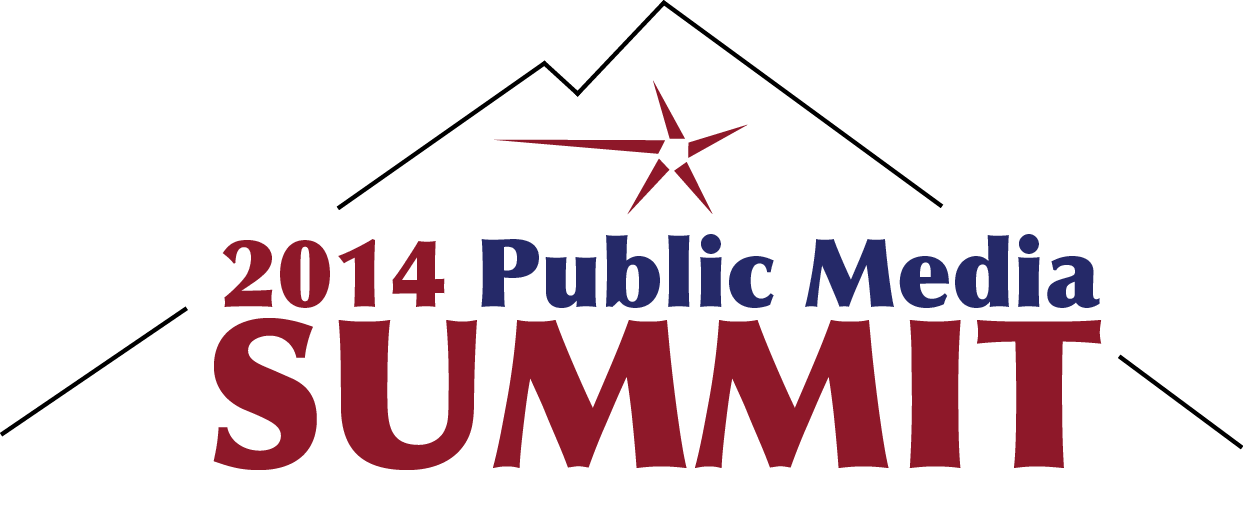 APTS Past Presidents
Lonna Thompson, Interim
Mark Erstling, Interim
John Lawson
David Brugger
Peter Fannon
Bruce Christensen
Bruce ChristensenAPTS President 1982 – 1984PBS President 1984 – 1994
Polly AndersonExecutive Director, WUCF-TVBoard Chair, APTS & APTS Action, Inc.